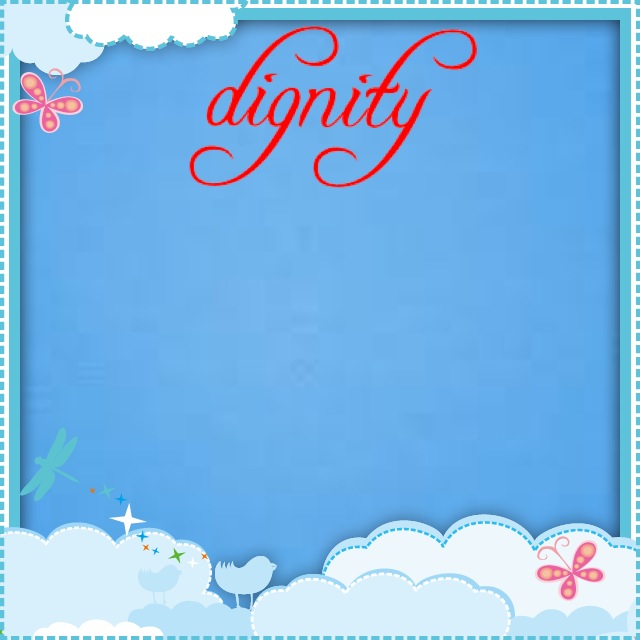 “One’s dignity may be assaulted, vandalized and cruelly mocked, but it can never be taken away unless it is surrendered”
Self confidence and dignitywe have the right to dream…the right to dignity!
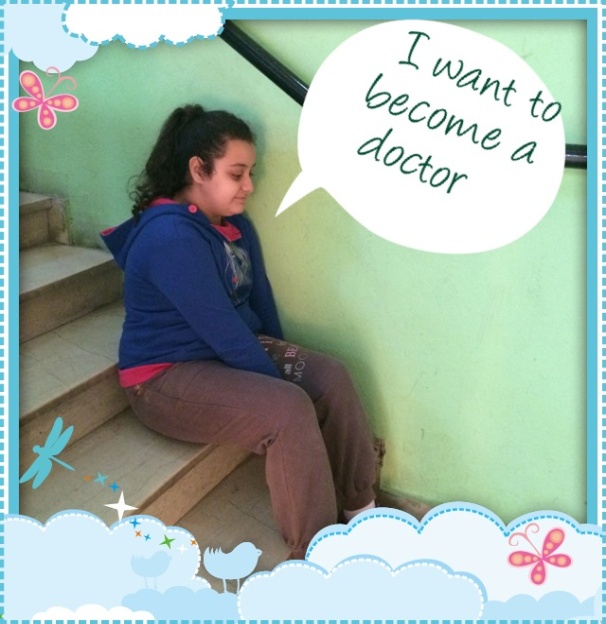 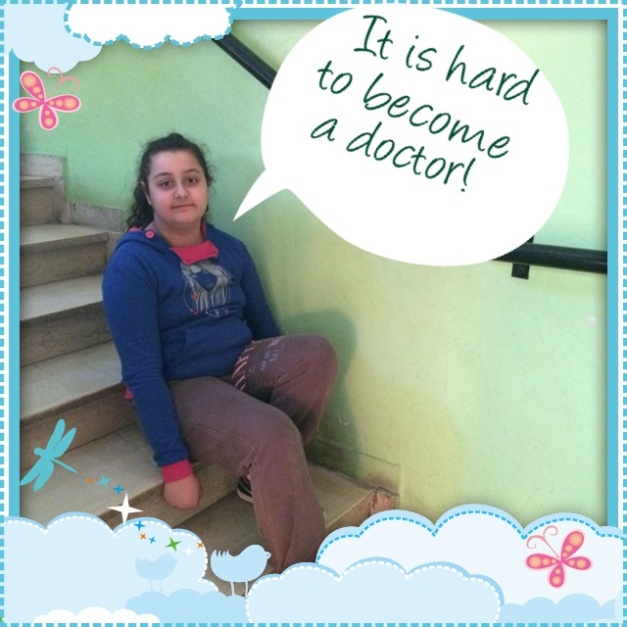 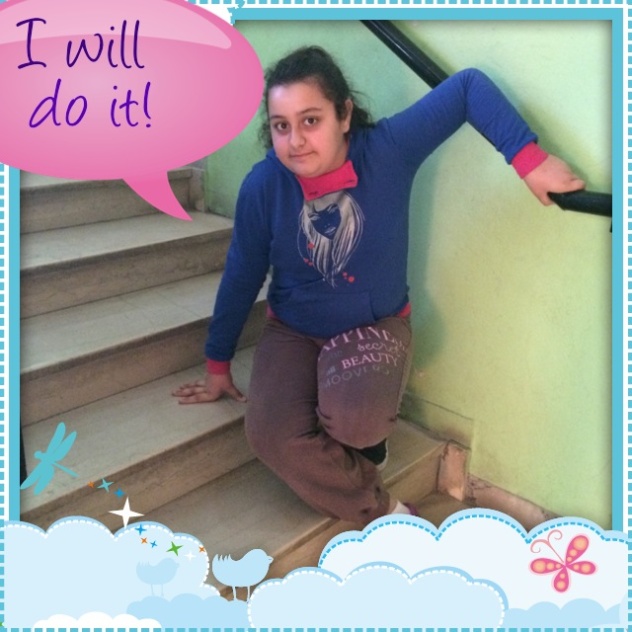 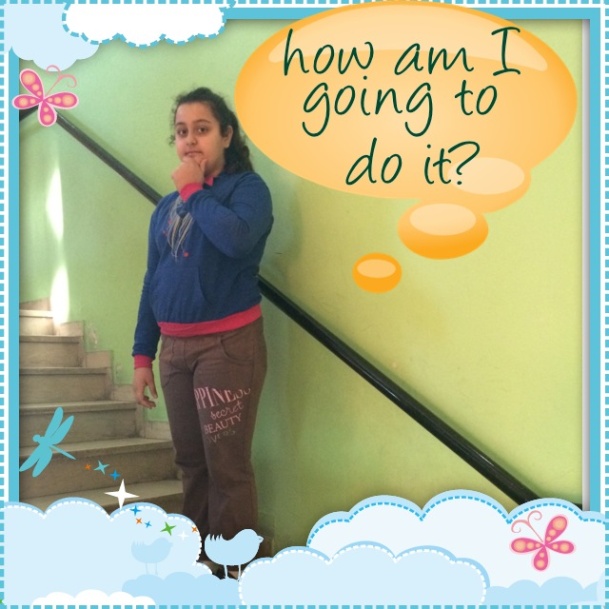 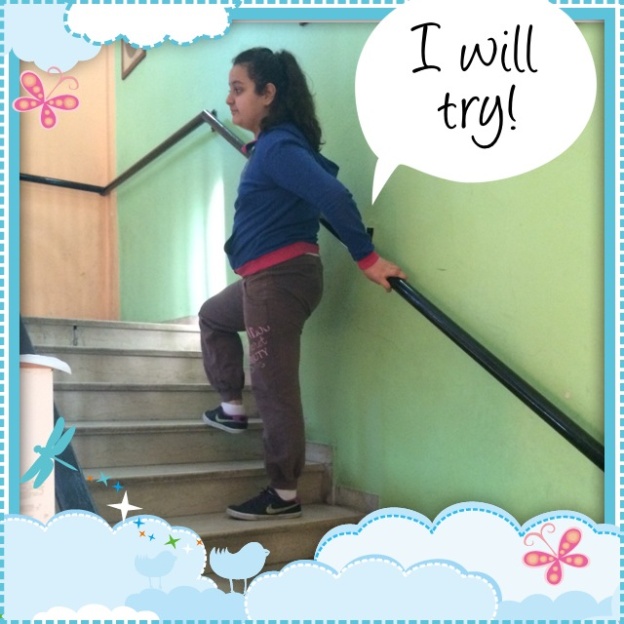 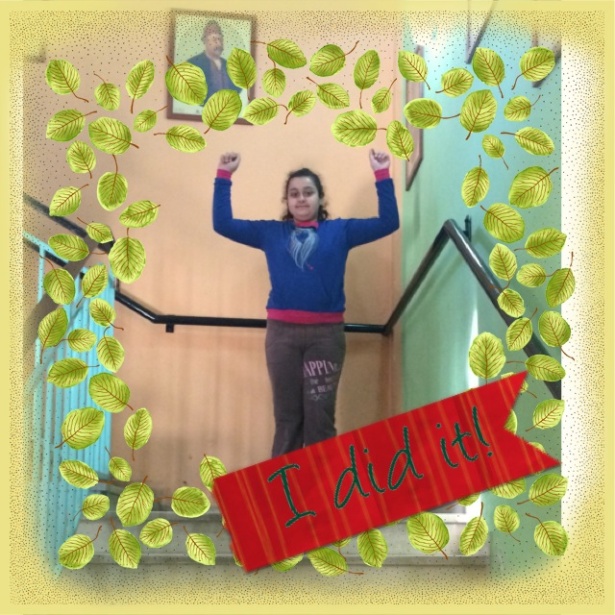 Vasiliki
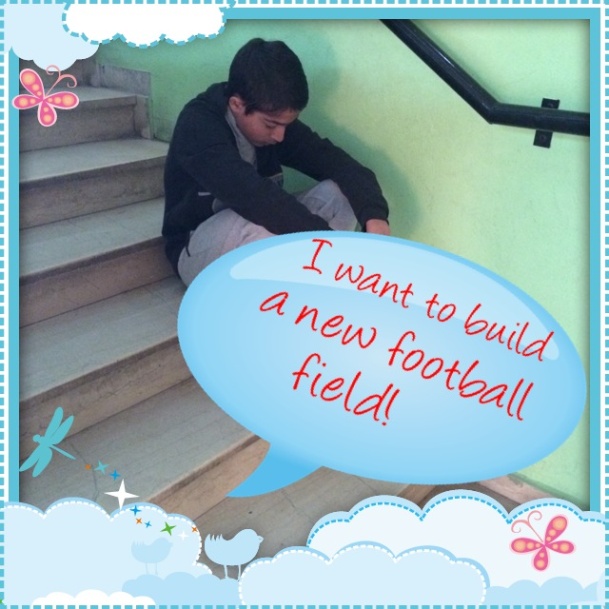 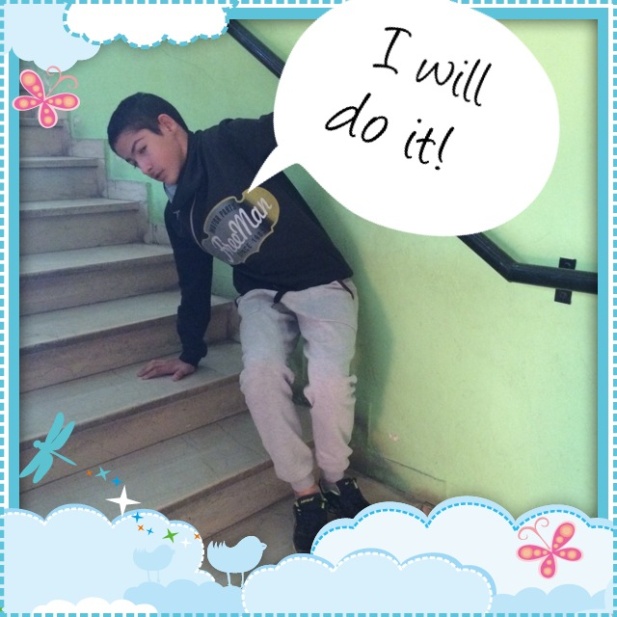 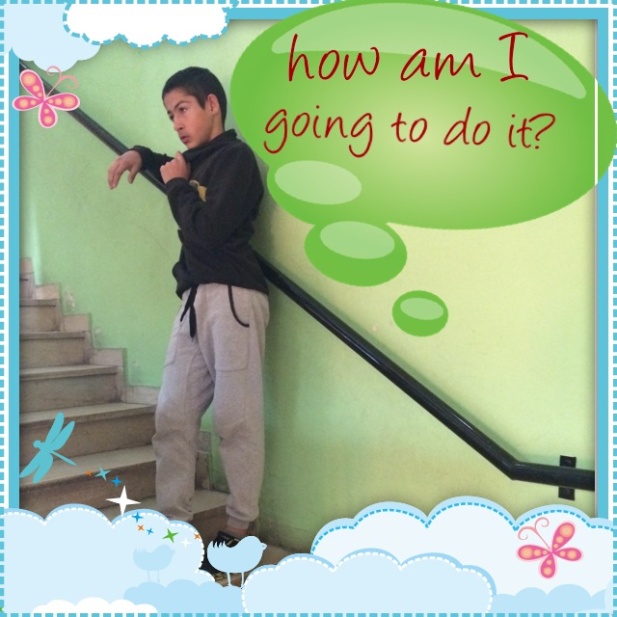 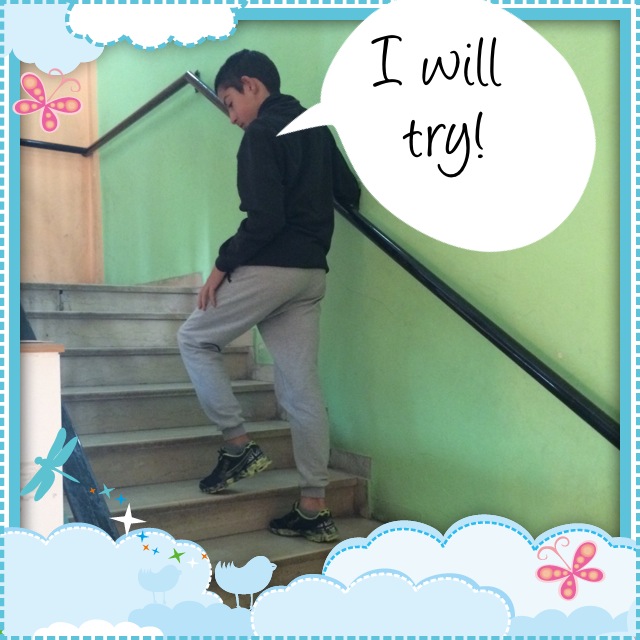 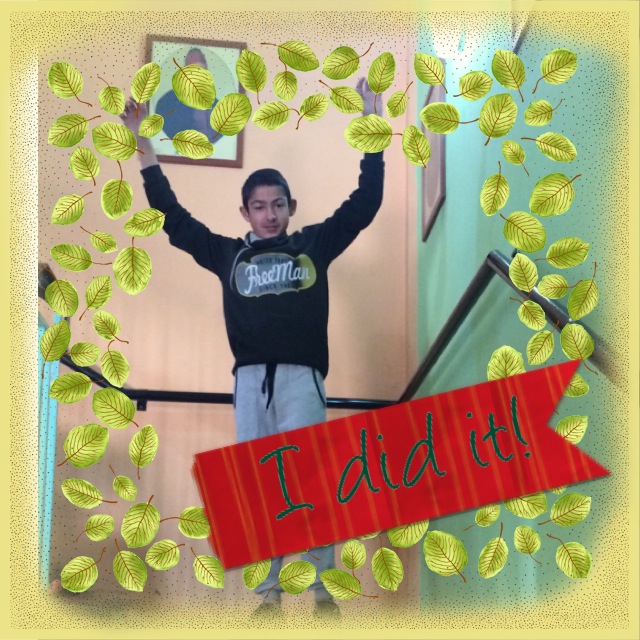 Giorgos
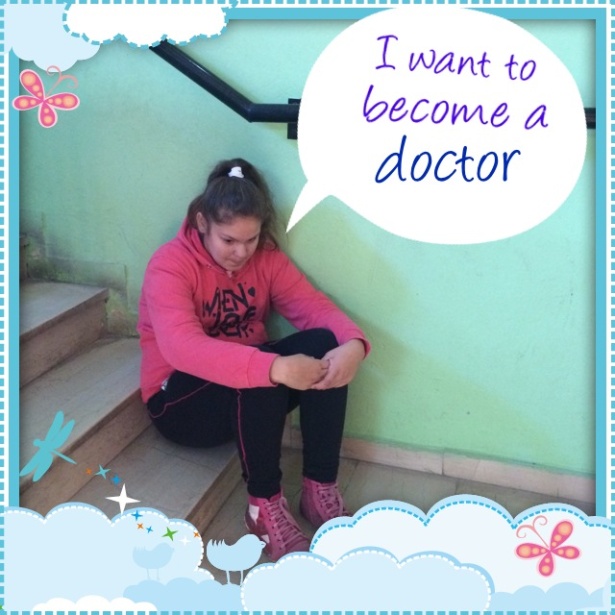 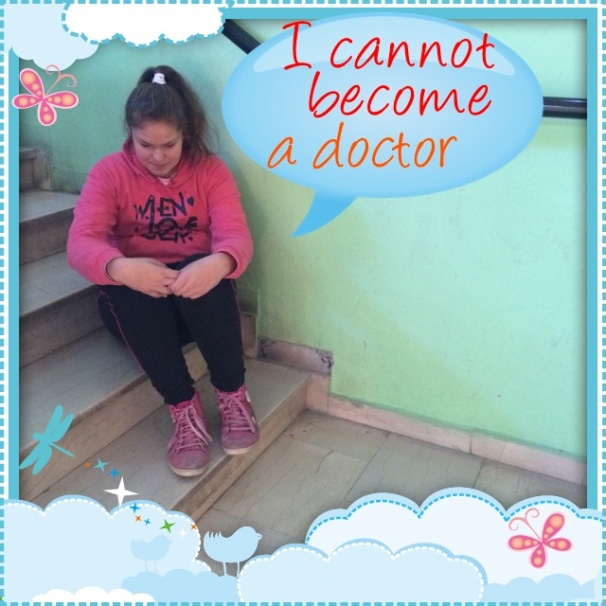 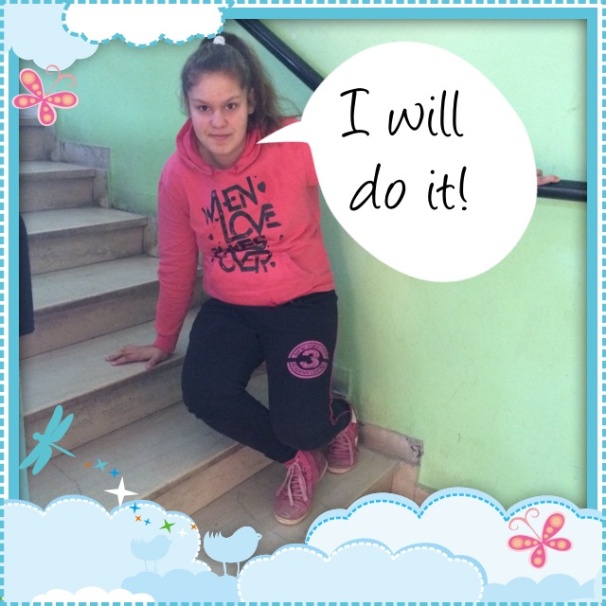 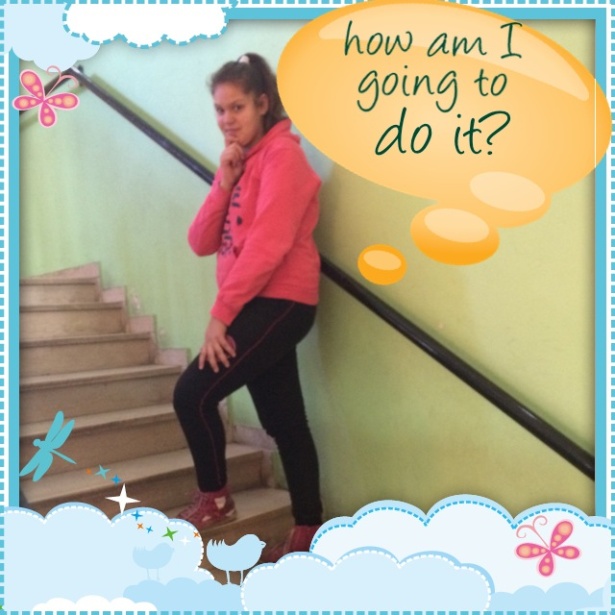 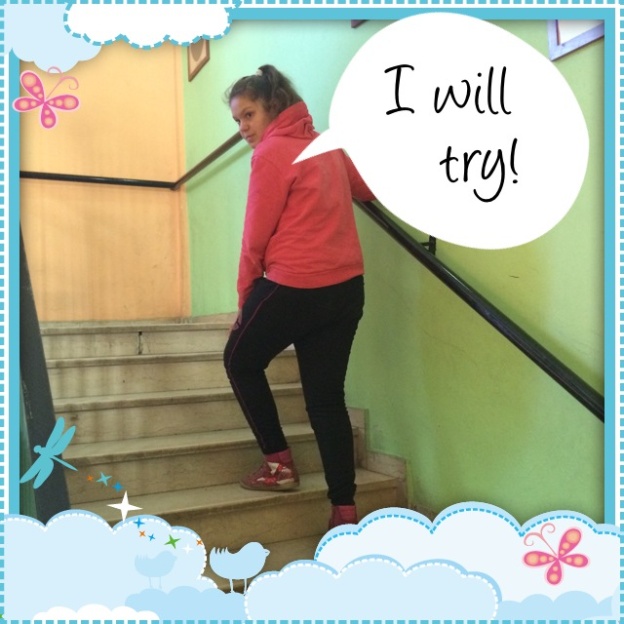 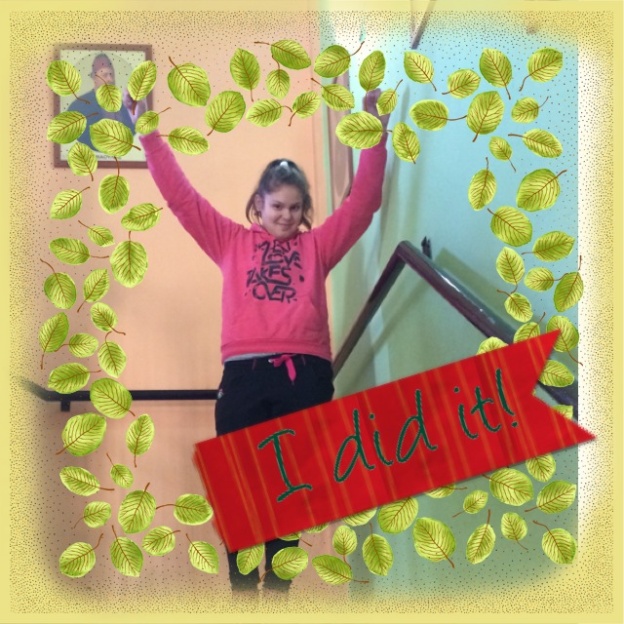 Irini
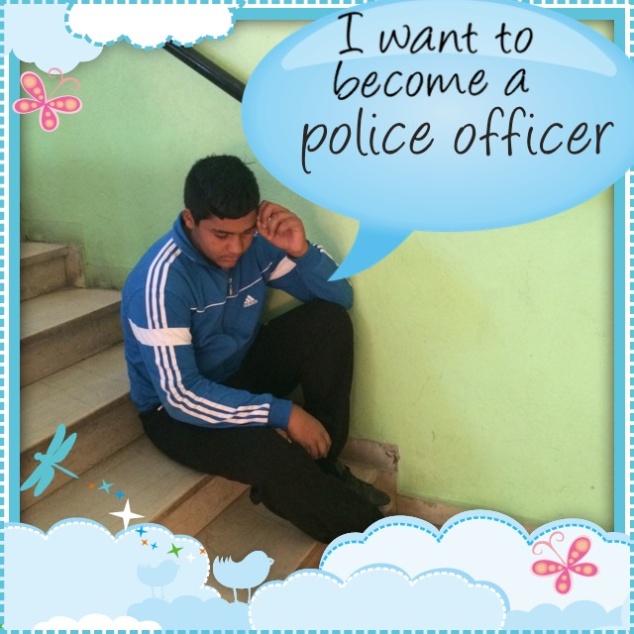 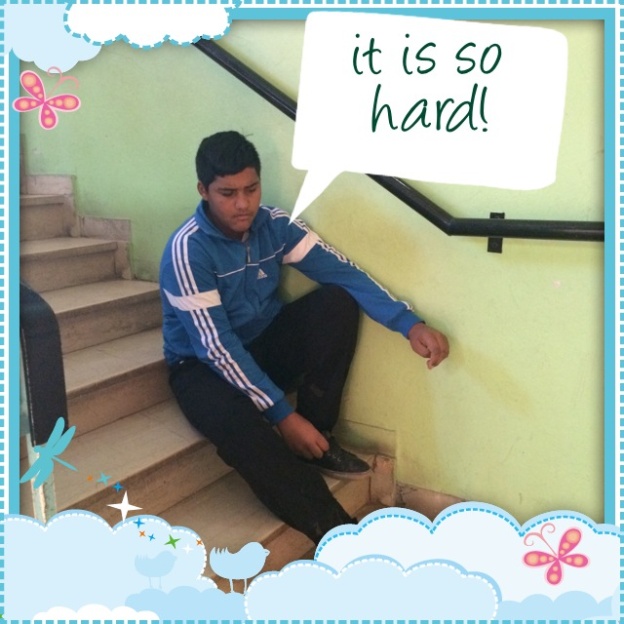 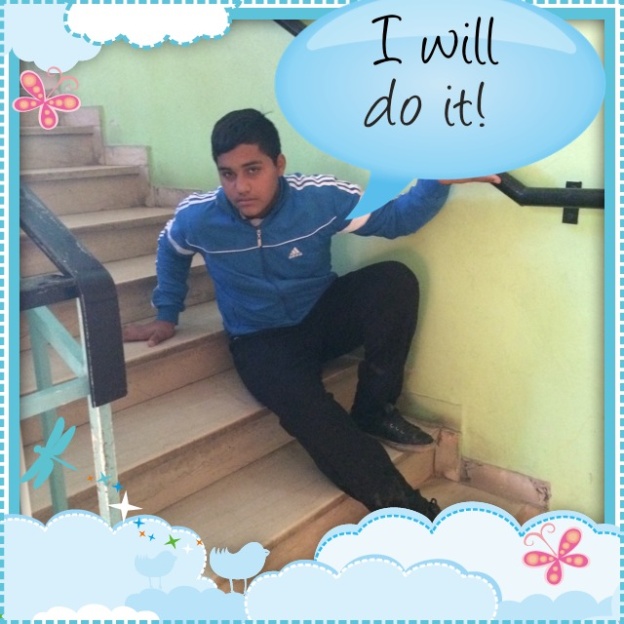 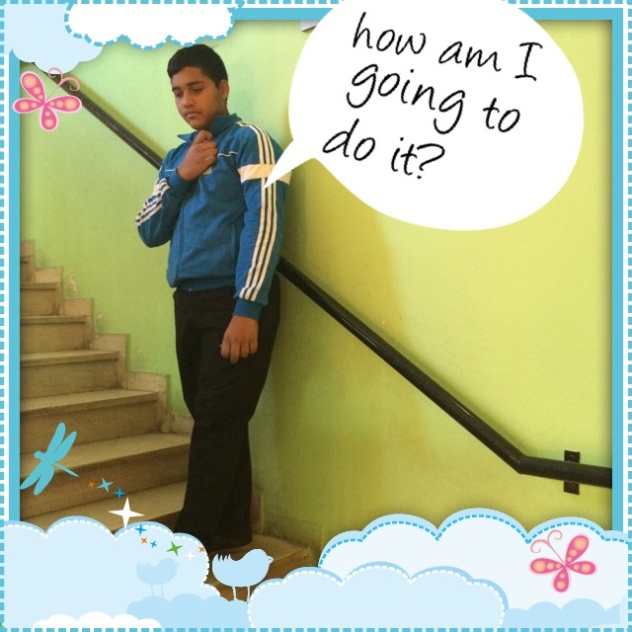 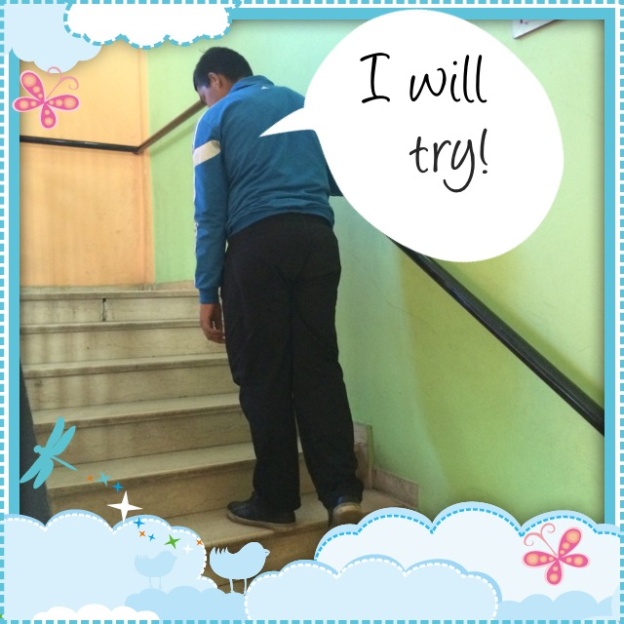 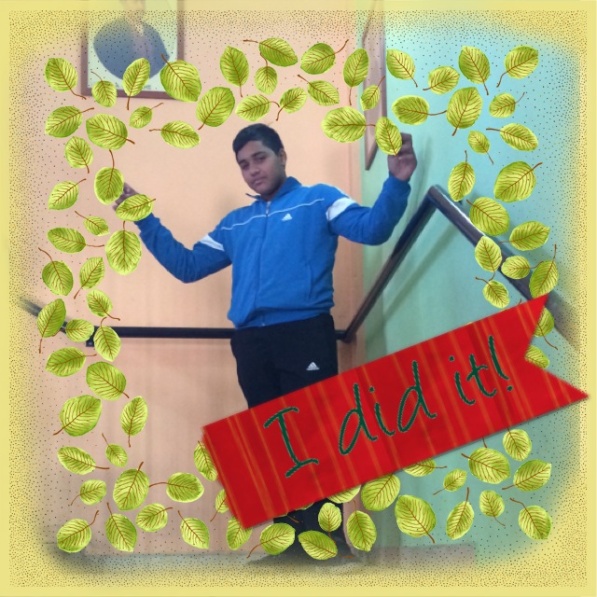 Rafail
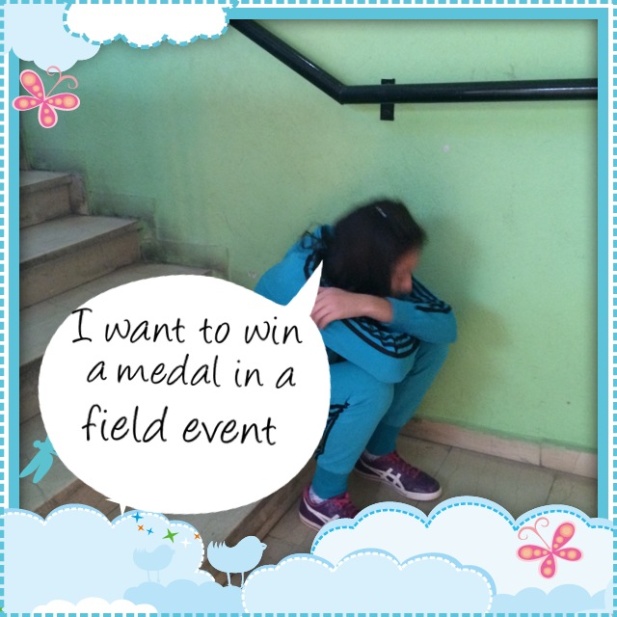 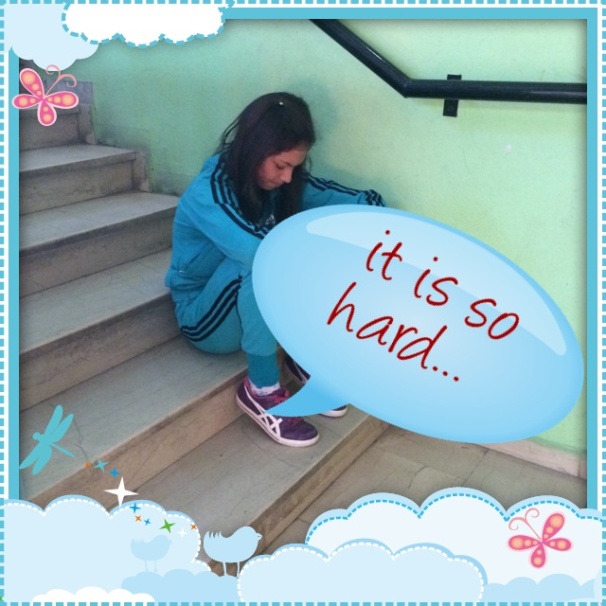 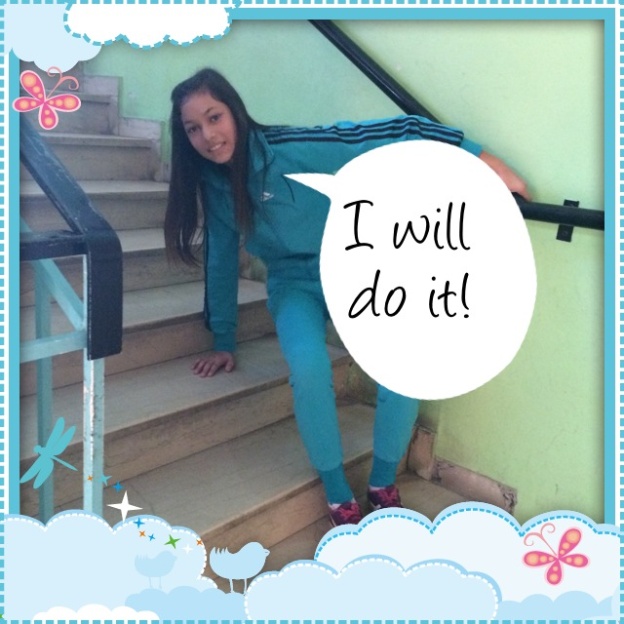 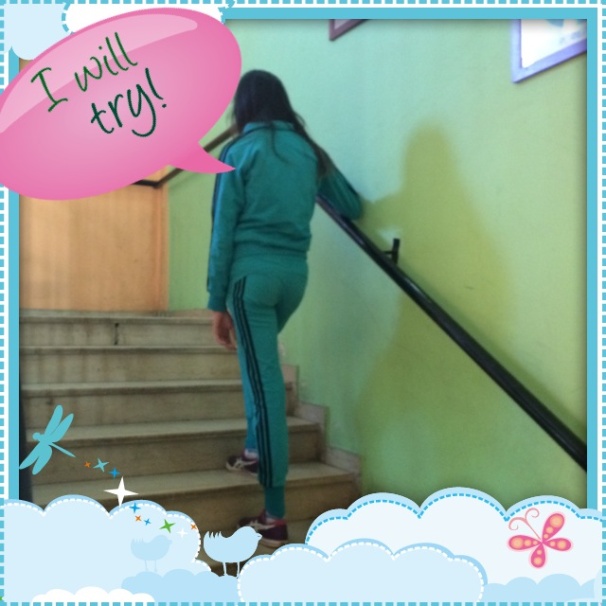 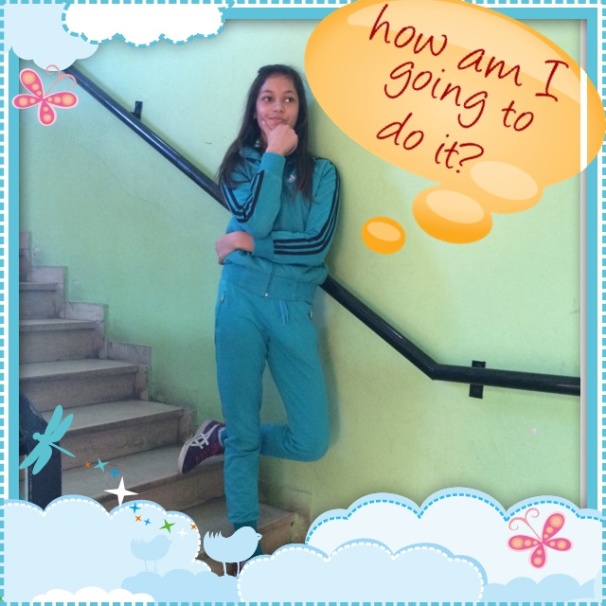 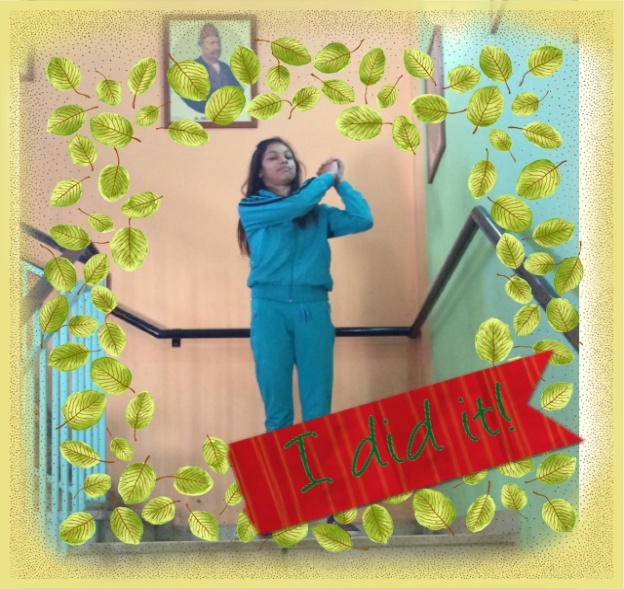 Antonia